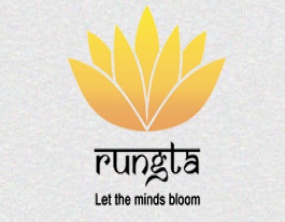 RUNGTA COLLEGE OF DENTAL SCIENCES & RESEARCH
CROWNS IN PEDIATRIC DENTISTRY
DEPARTMENT OF PEDODONTICS AND PREVENTIVE DENTISTRY
1
SPECIFIC  LEARNING OBJECTIVES
CATEGORY
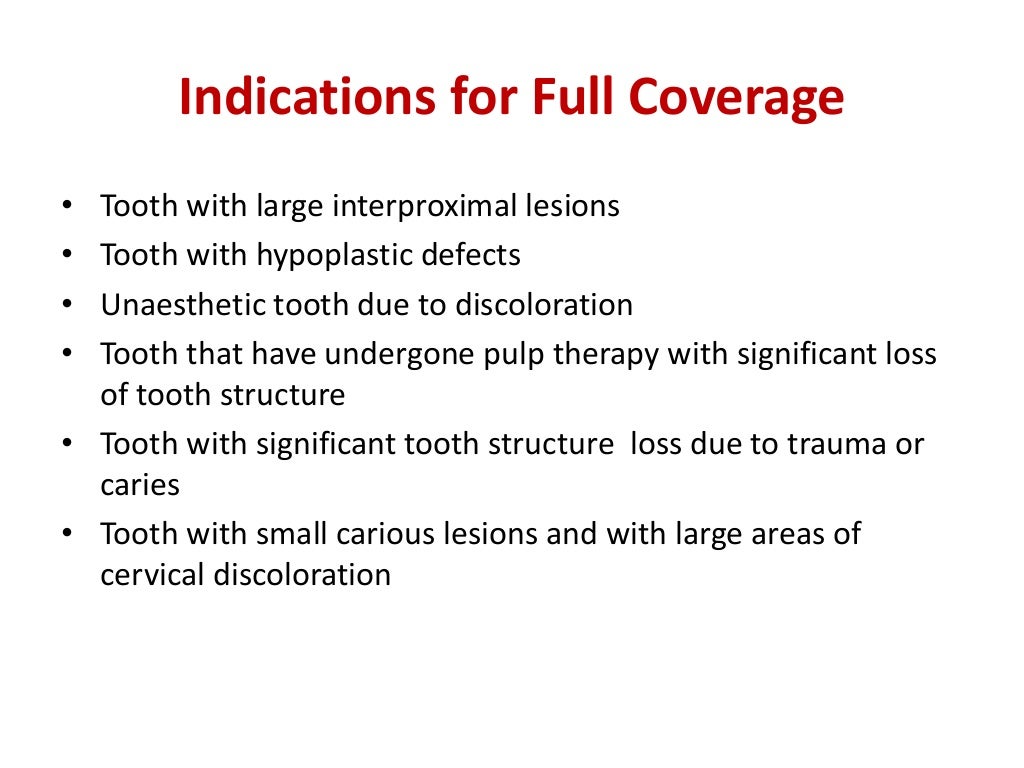 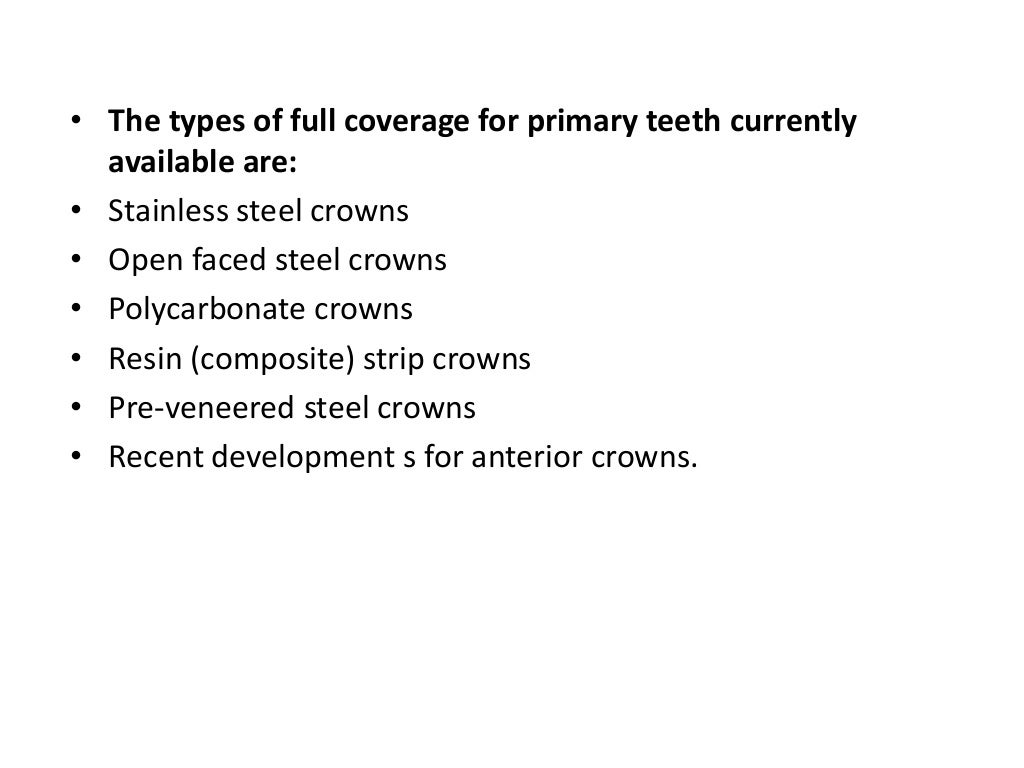 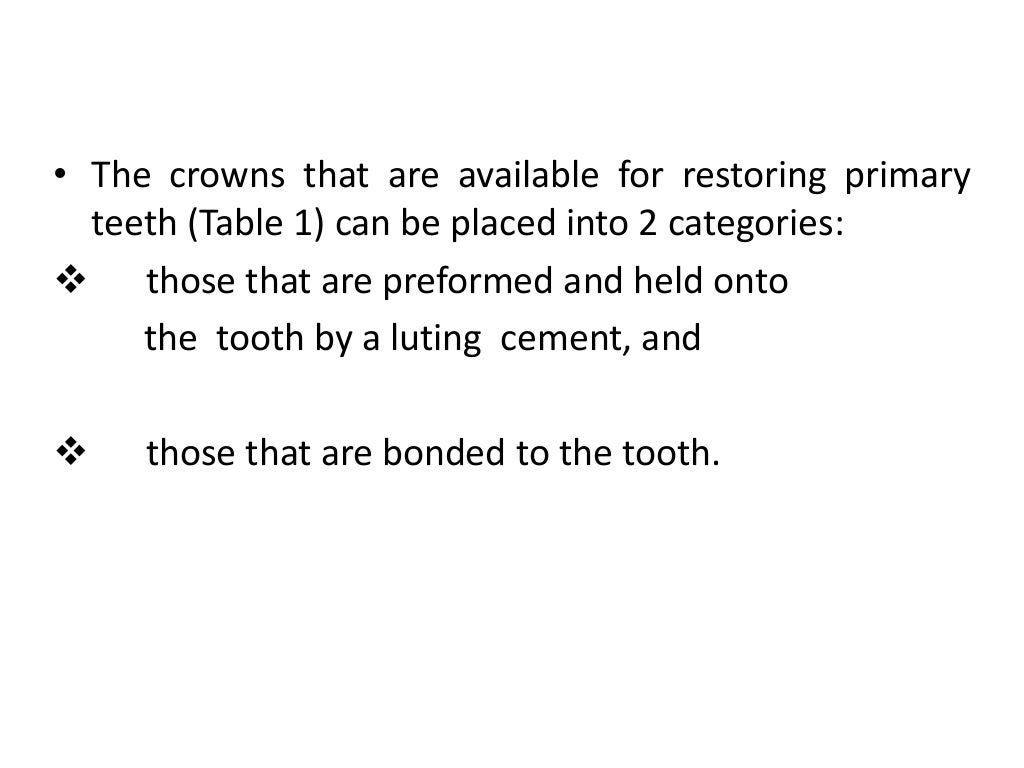 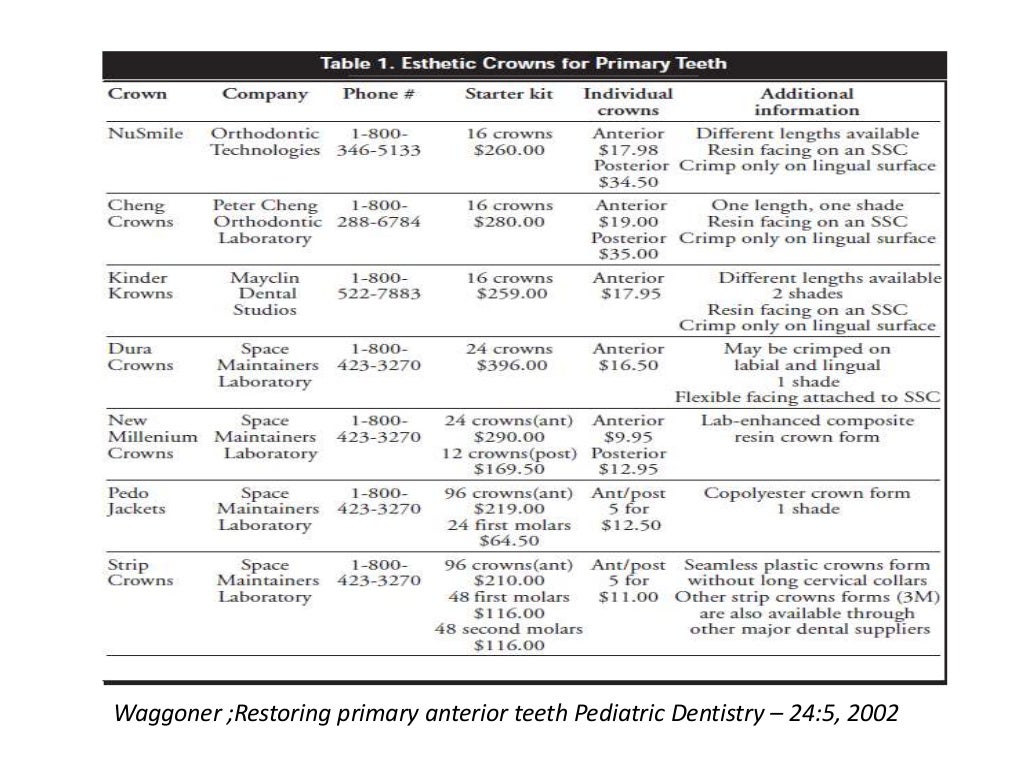 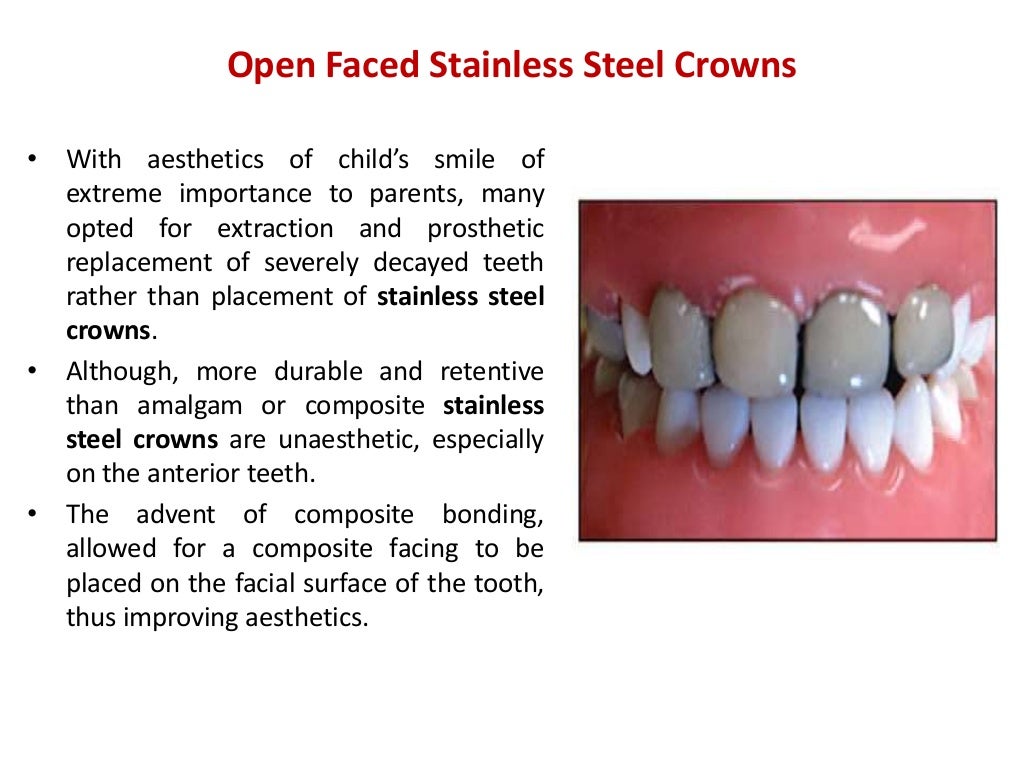 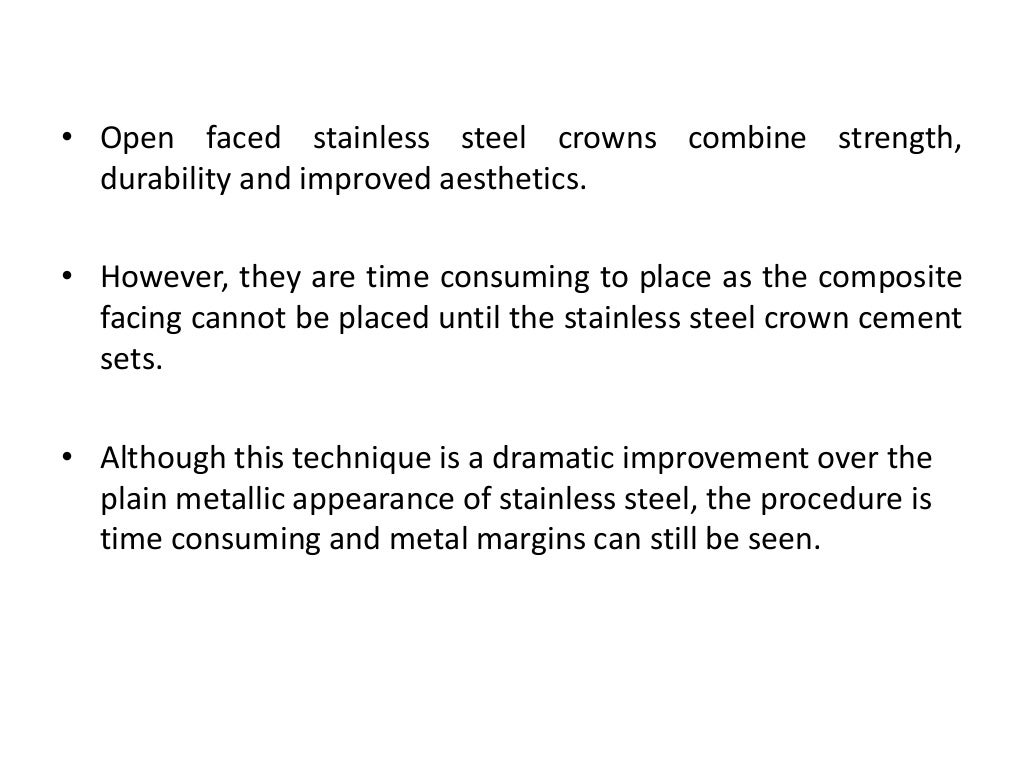 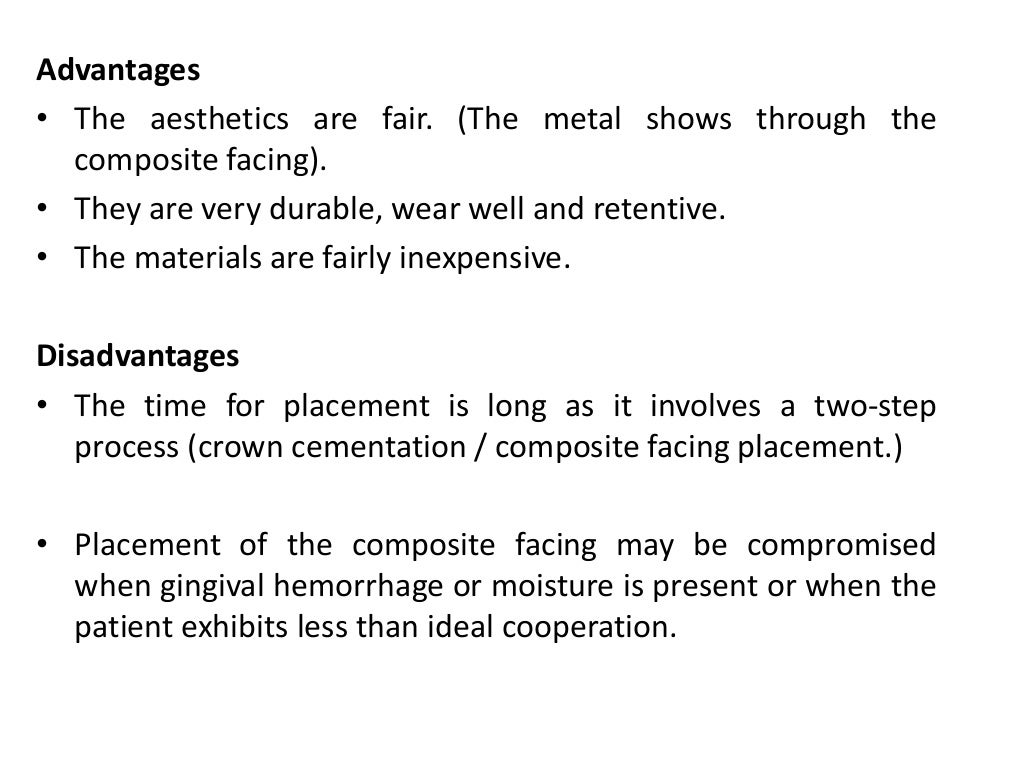 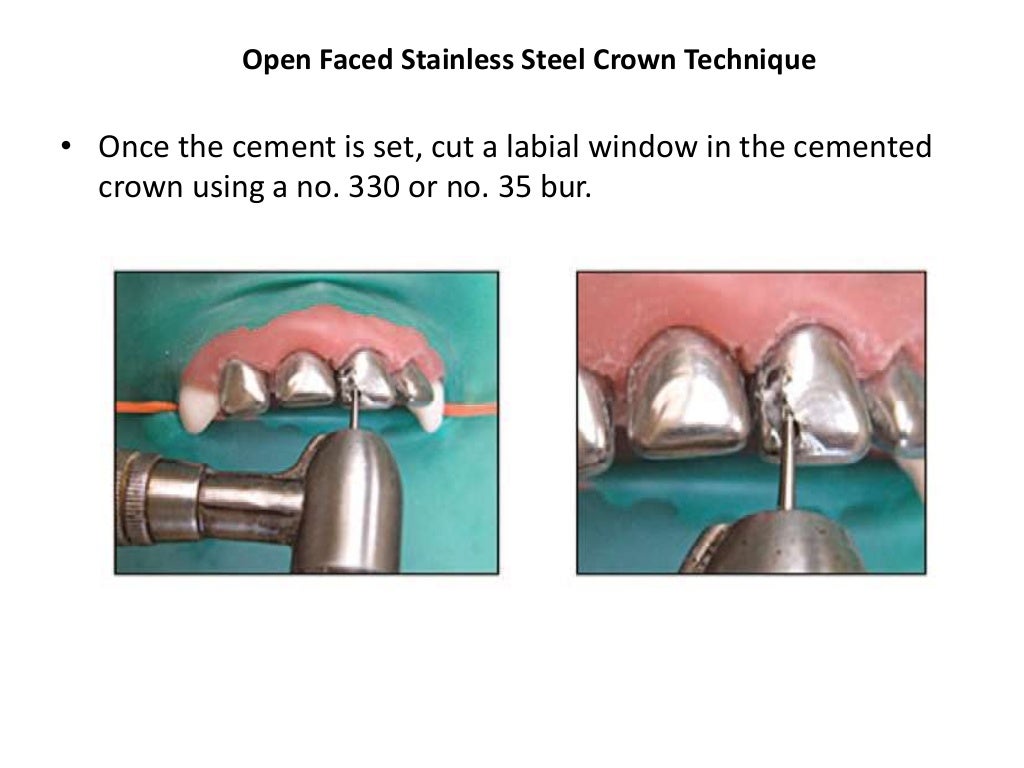 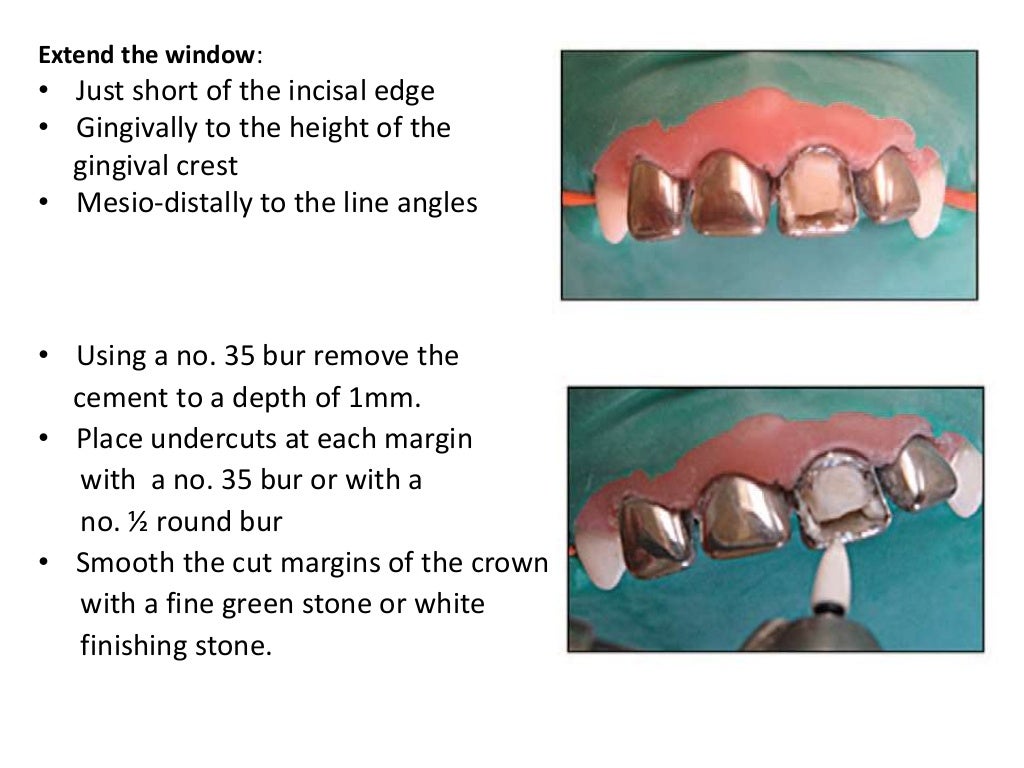 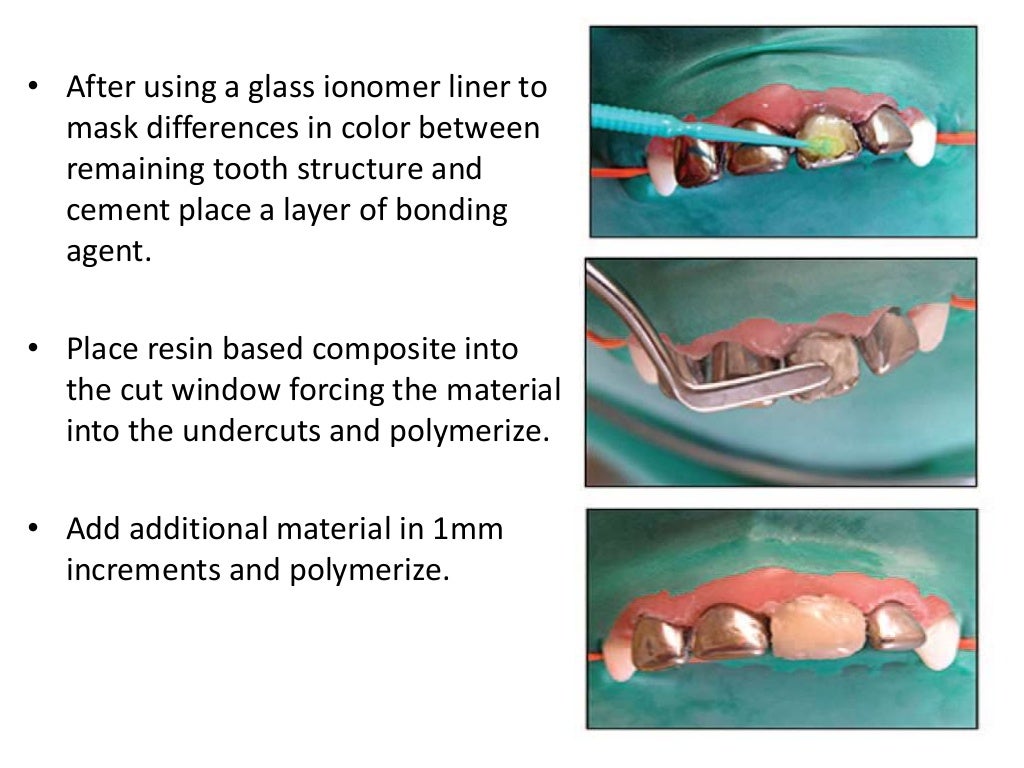 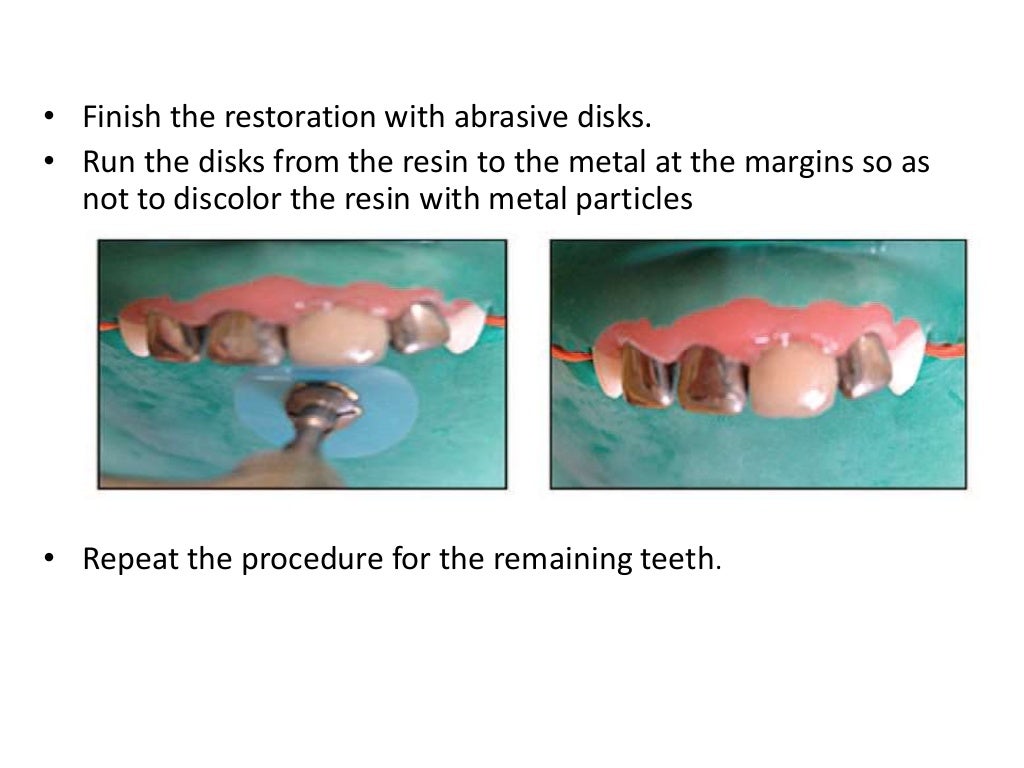 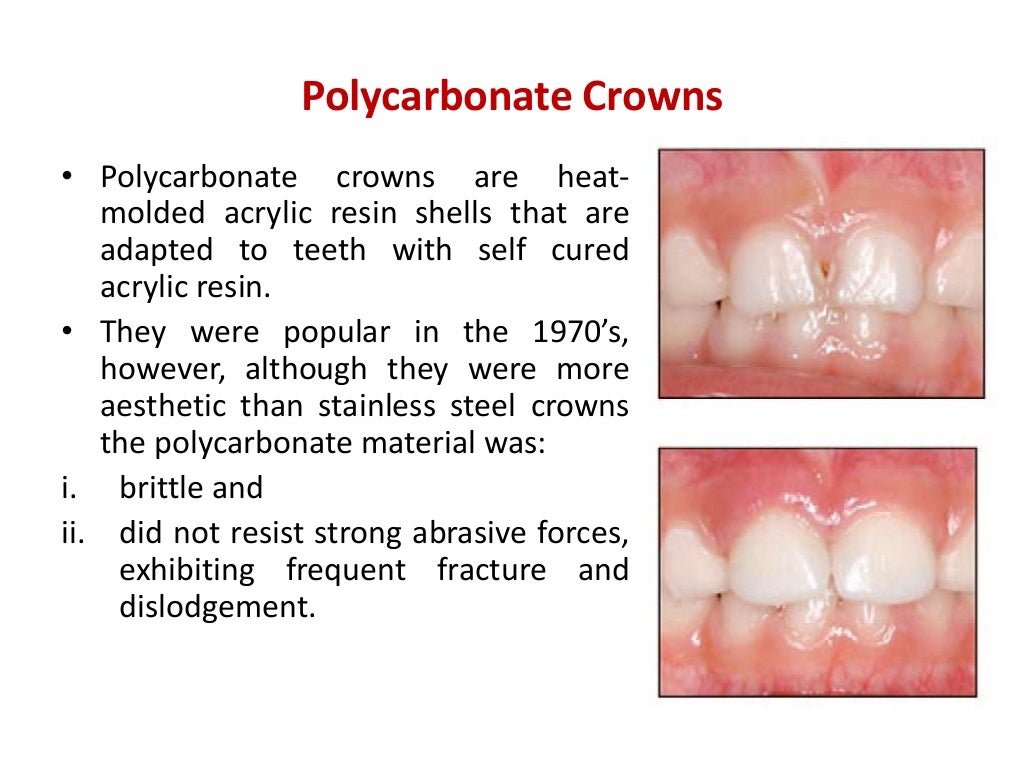 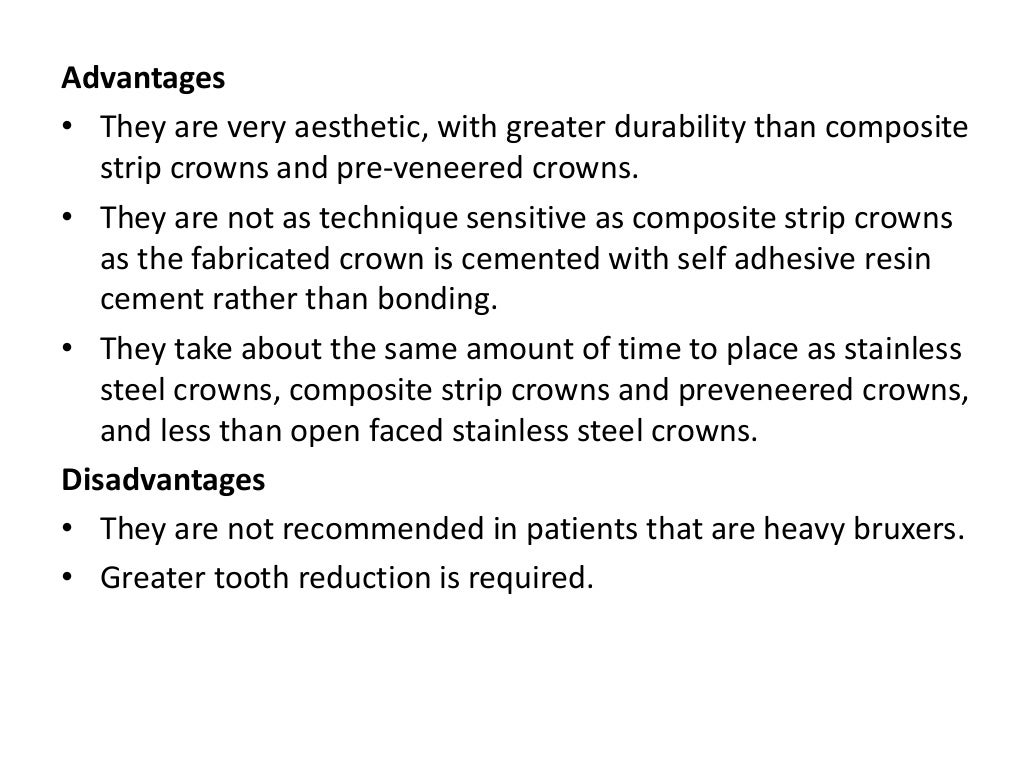 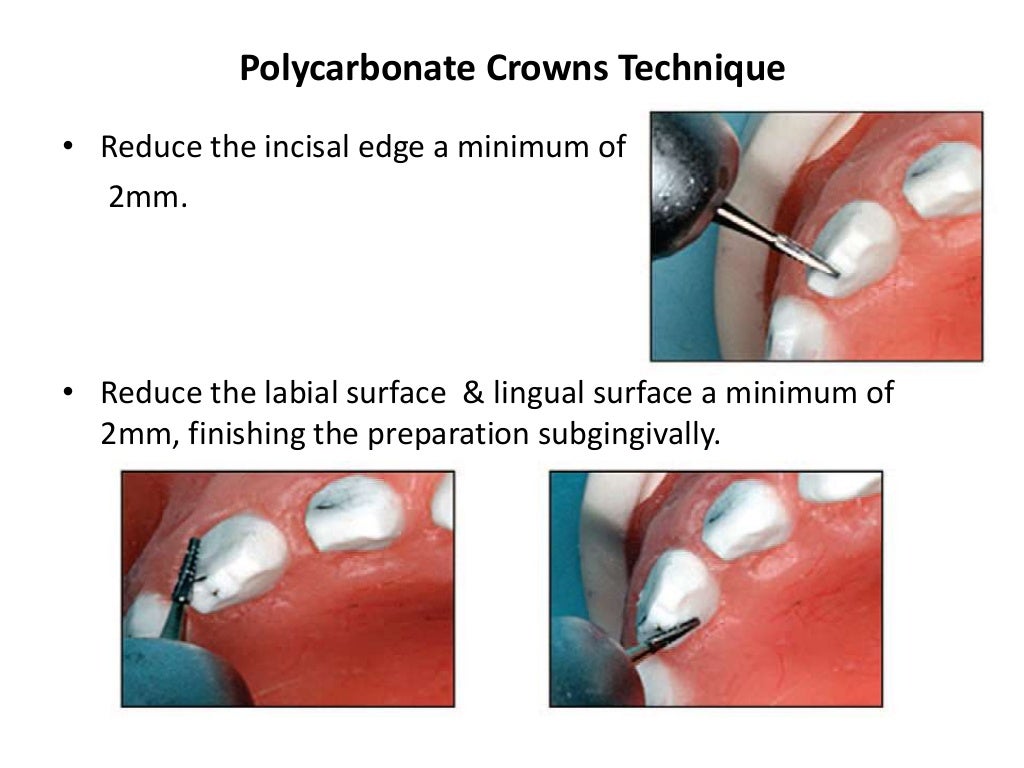 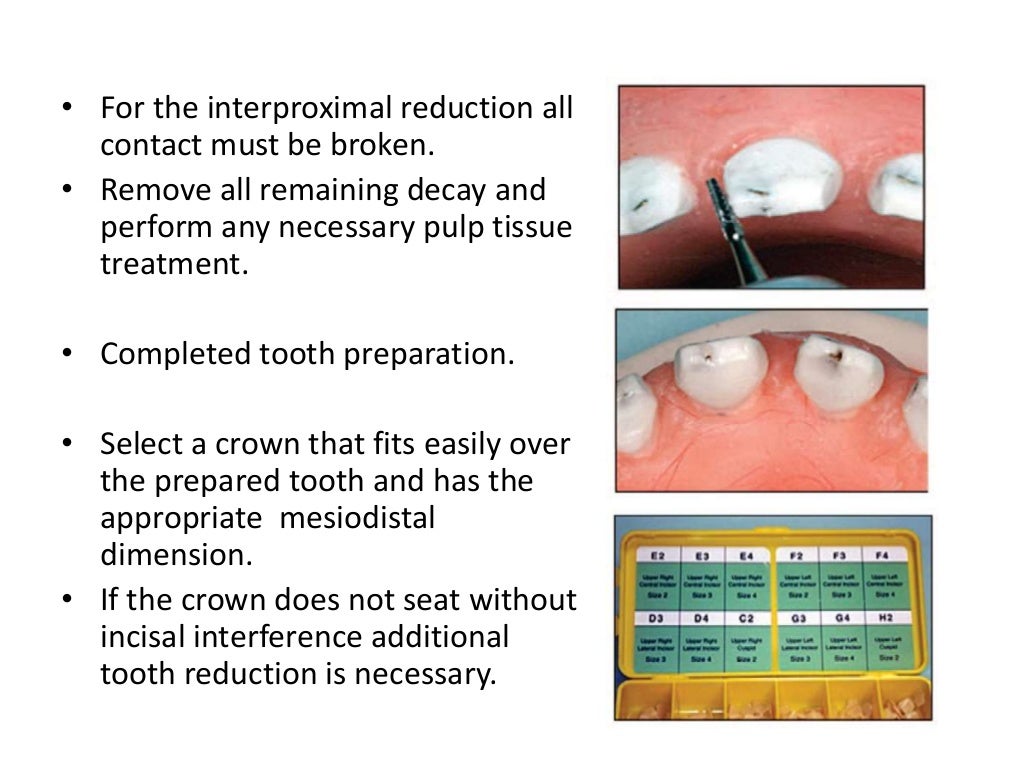 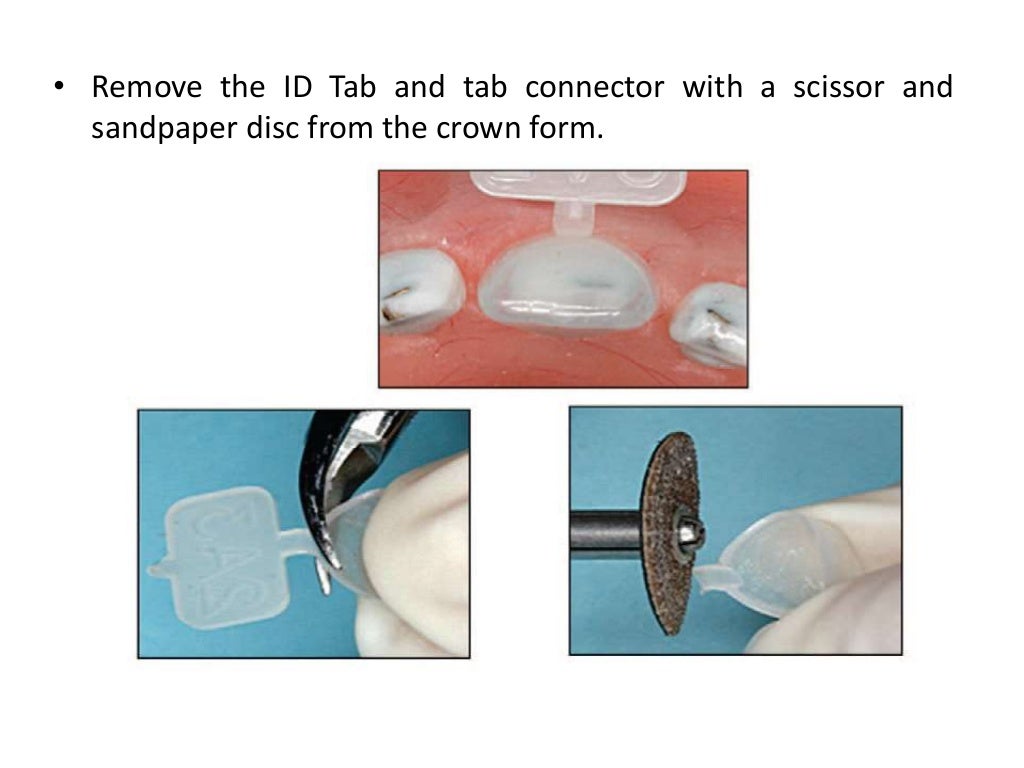 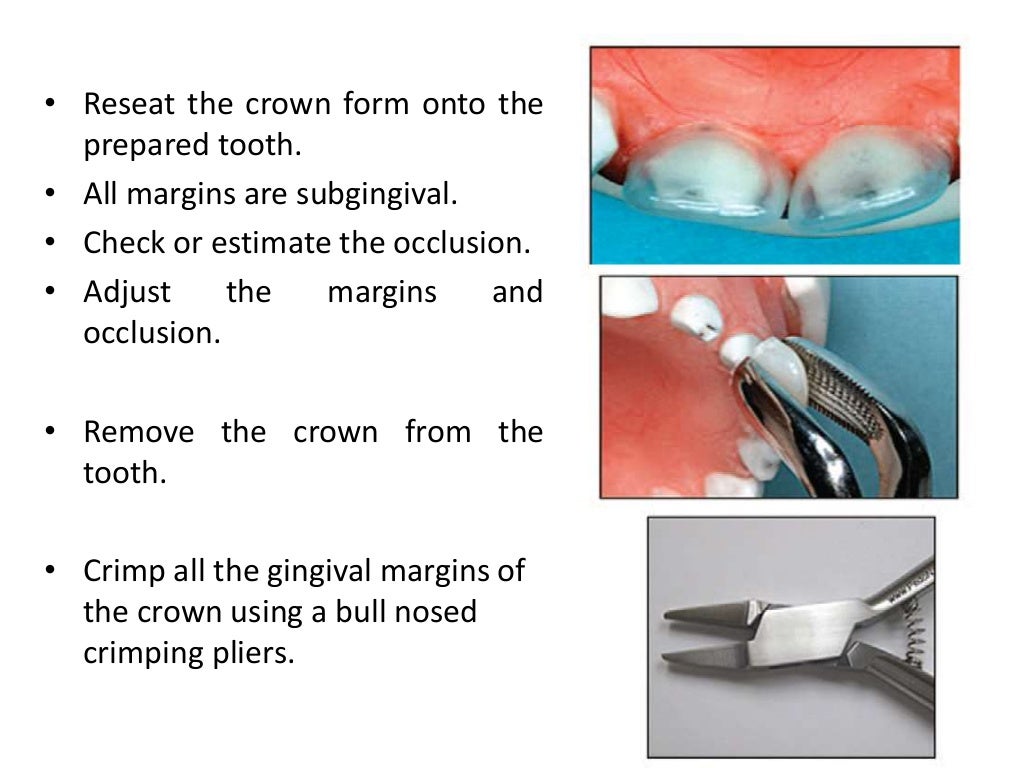 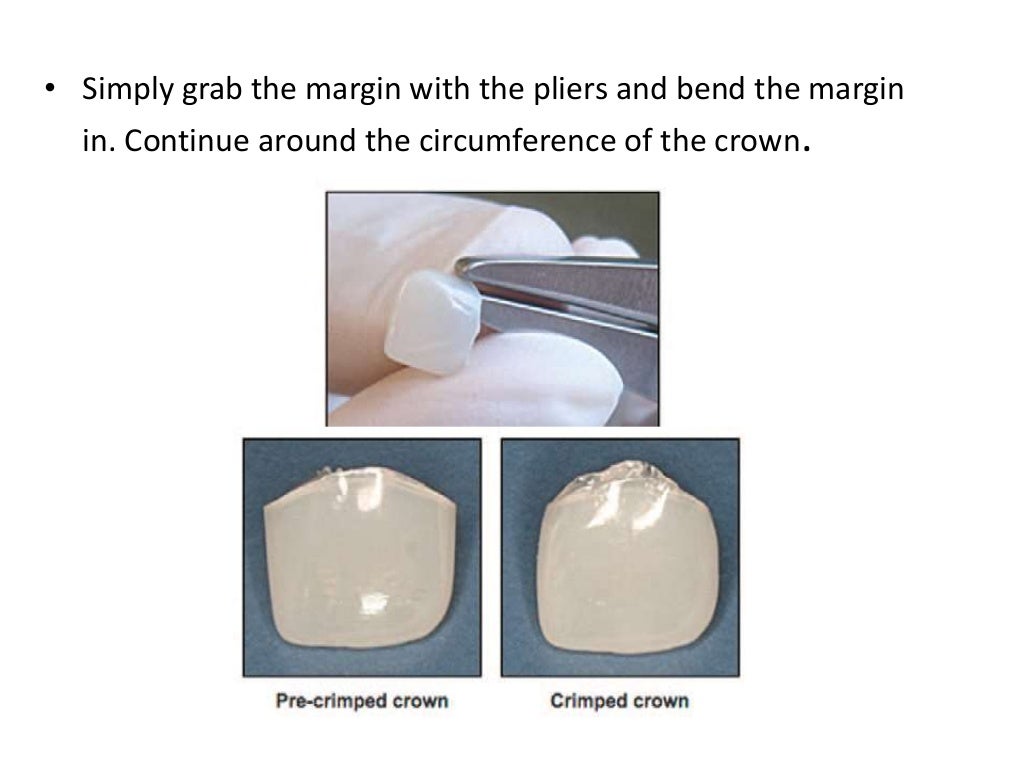 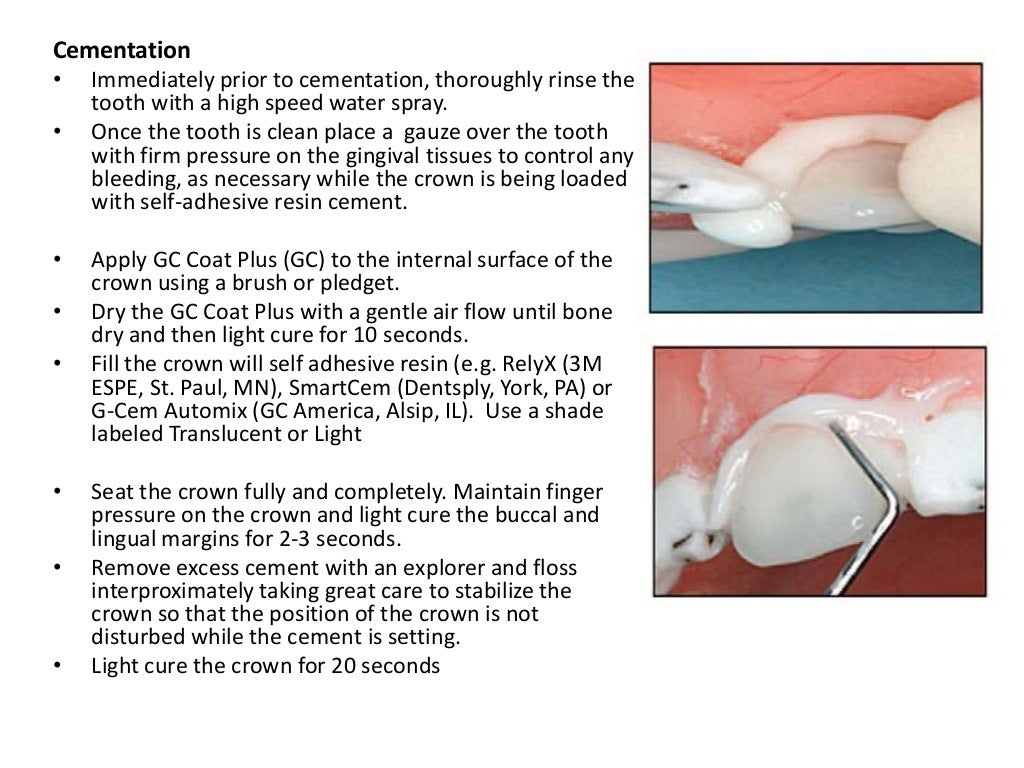 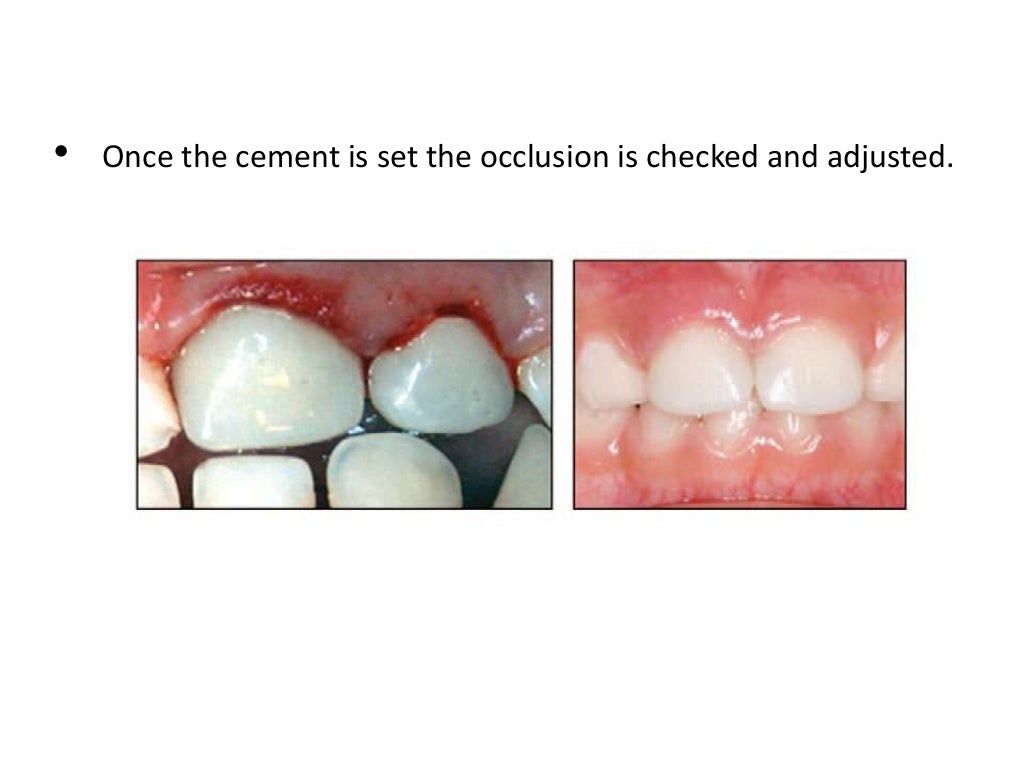 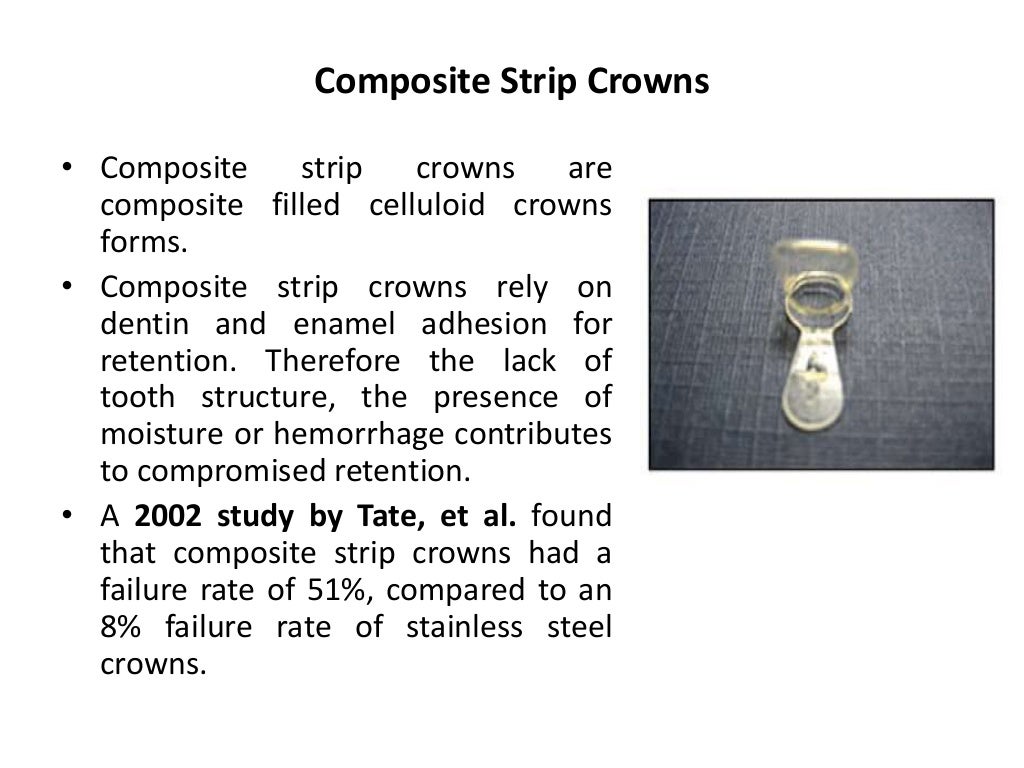 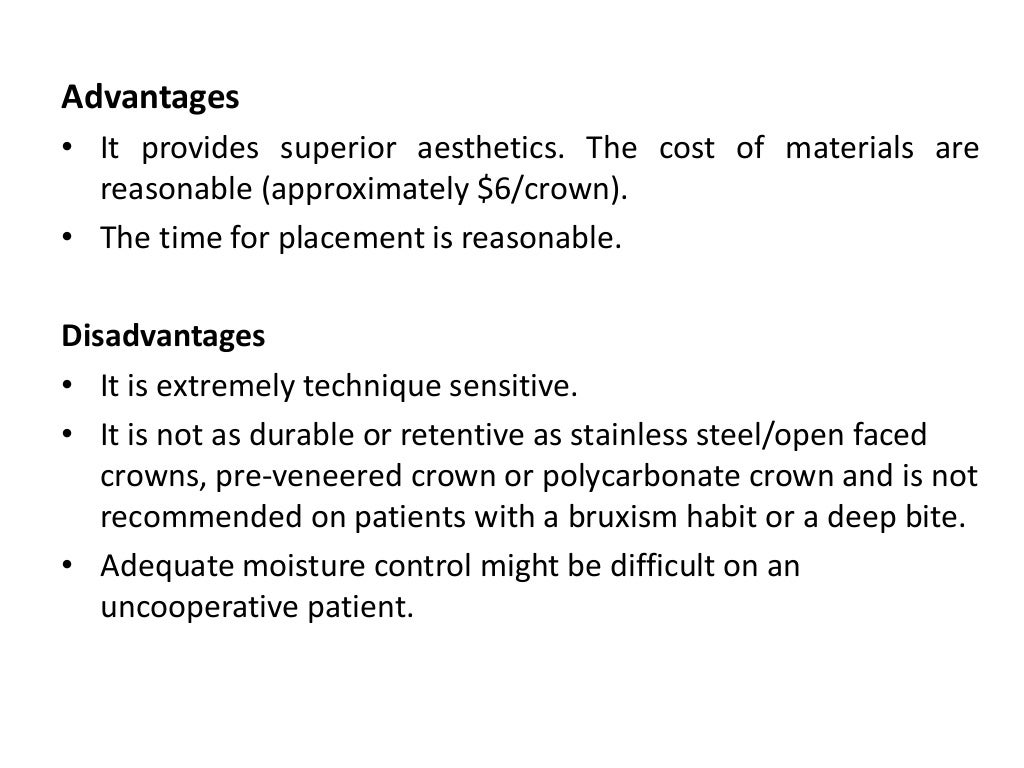 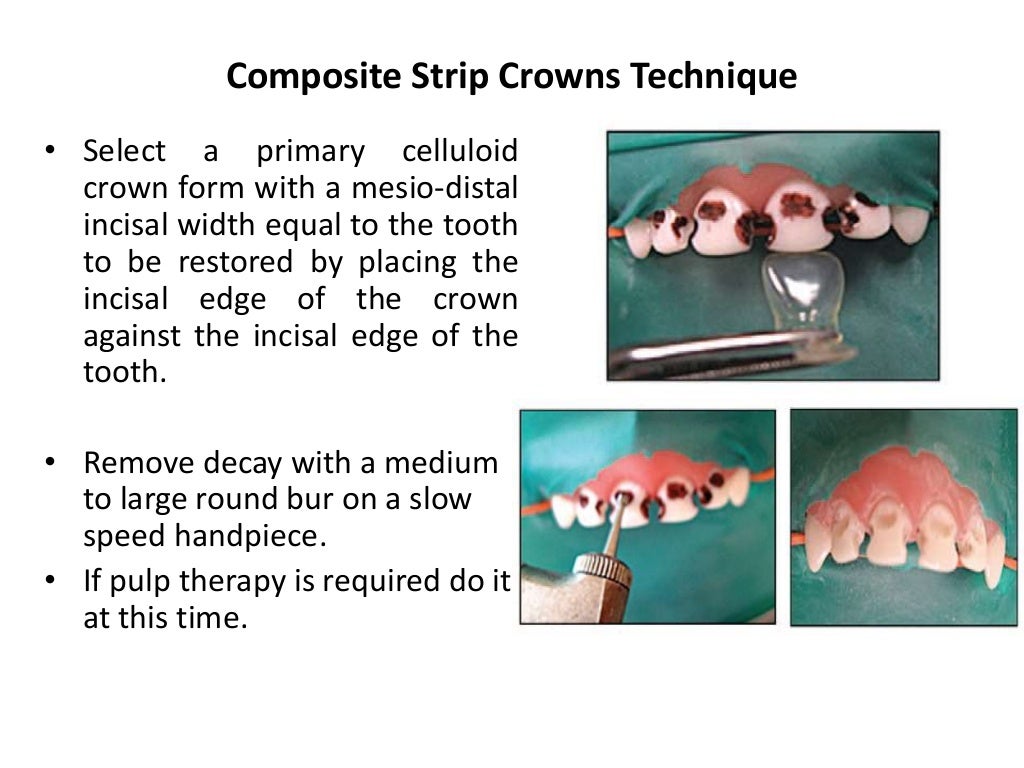 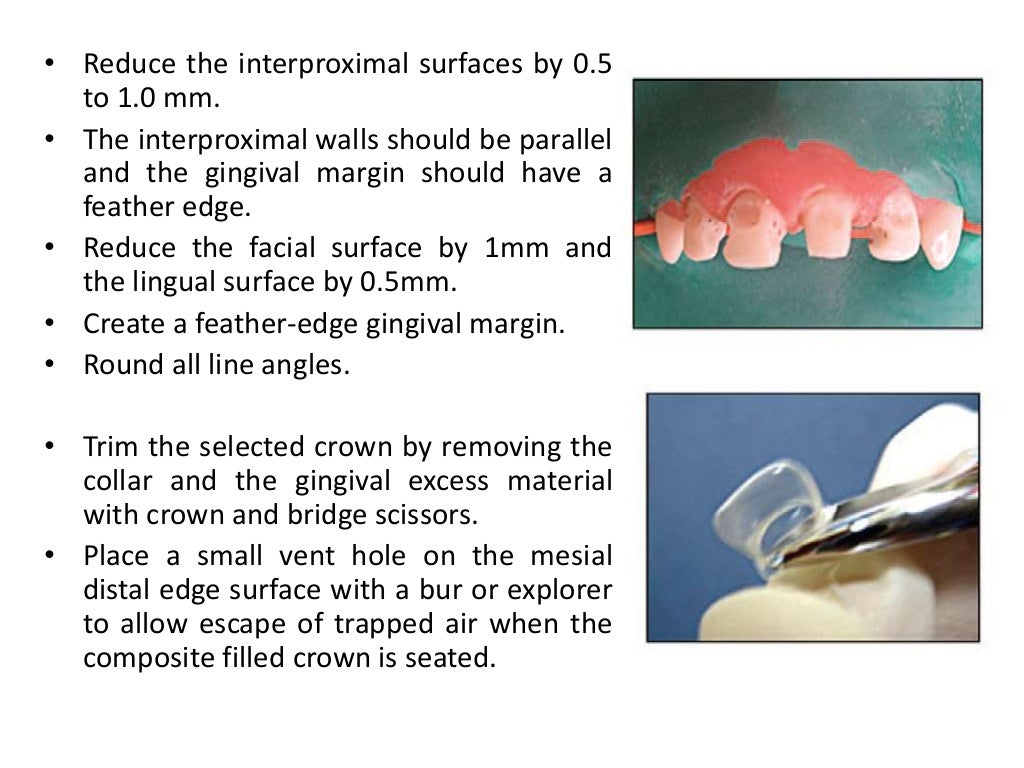 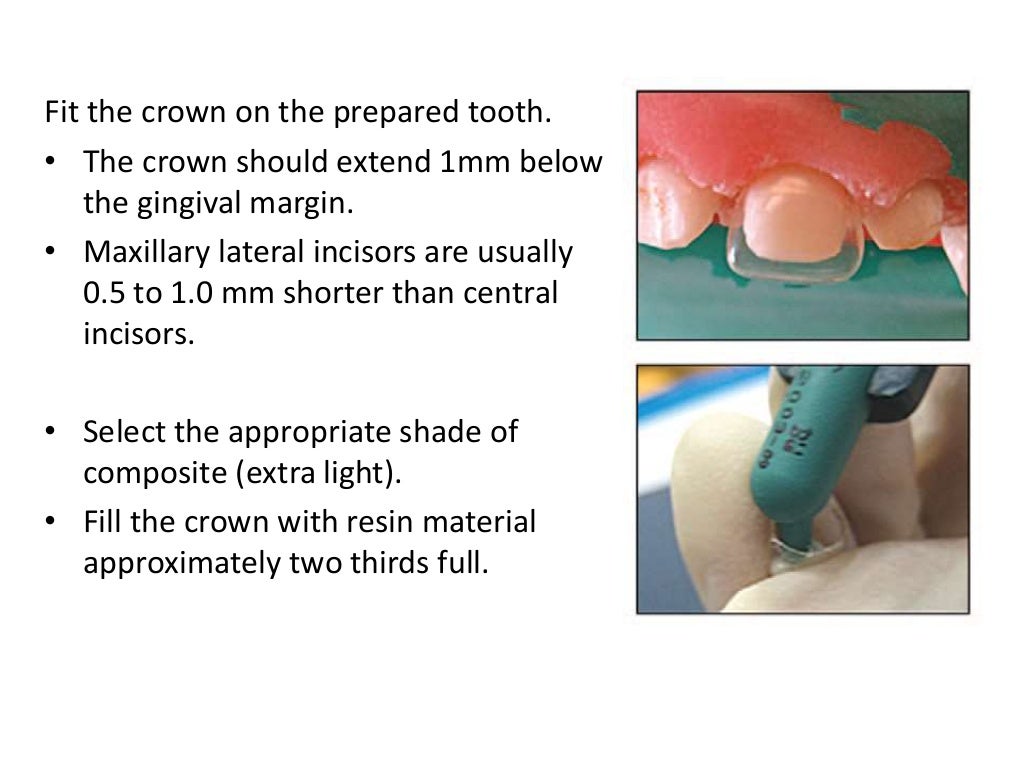 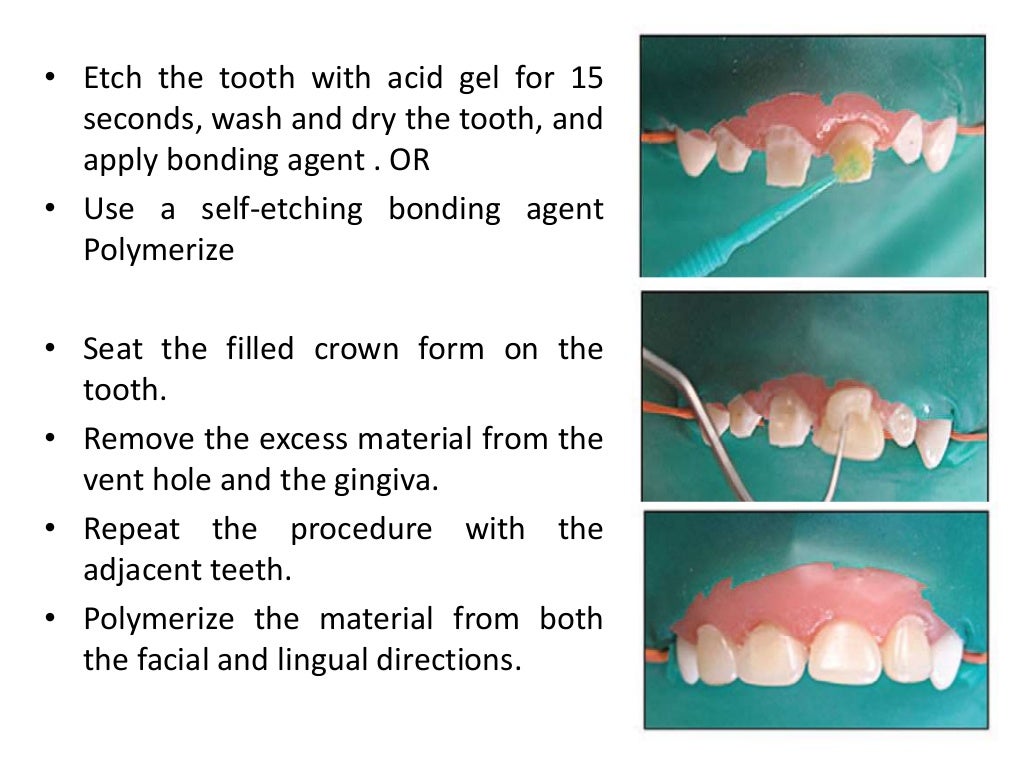 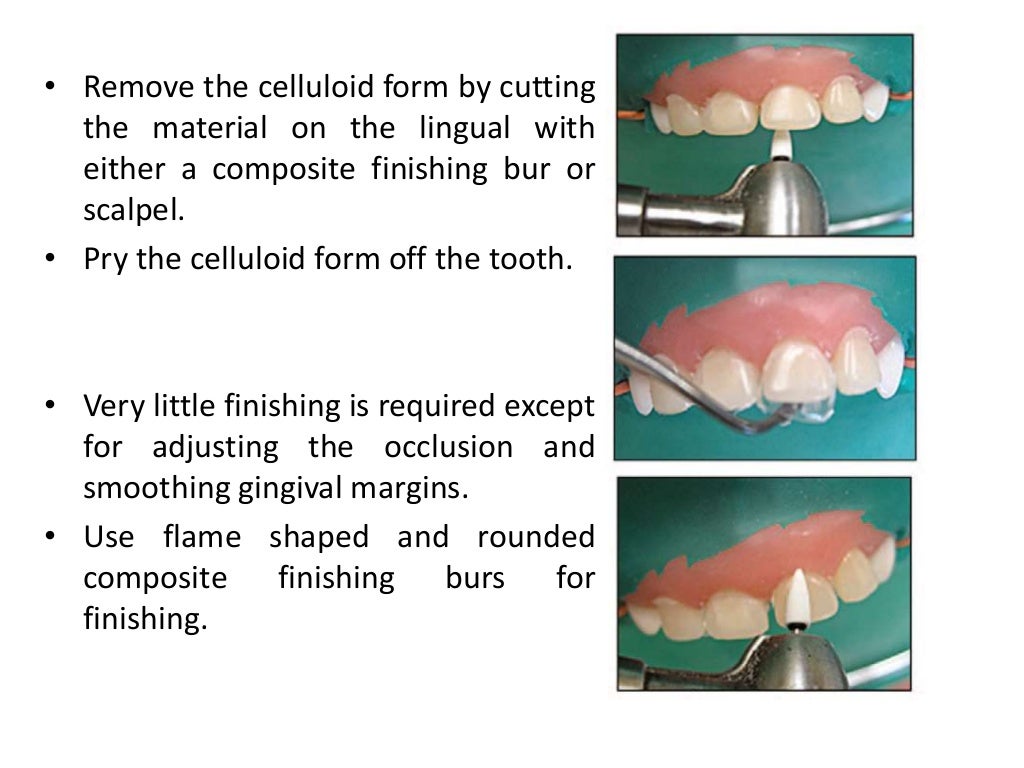